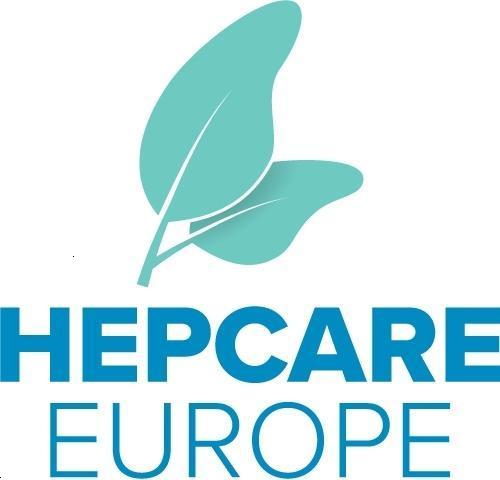 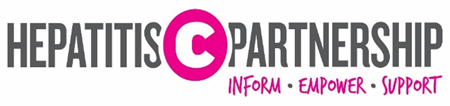 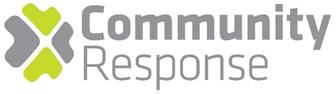 Hep/friend      Peer support      2017
2017
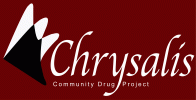 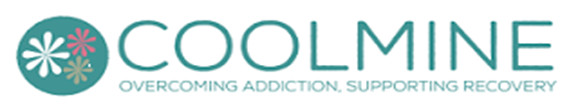 Hepfriends role
One to One meetings involve: coffee & chat
 Accompanying the client to a hospital visit
 Attending a clinical appointment with the client in a support capacity (where appropriate)
Post appointment coffee allowing for the opportunity to help the client to understand the care pathway and treatment
Providing telephone support to remind patient of upcoming appointments